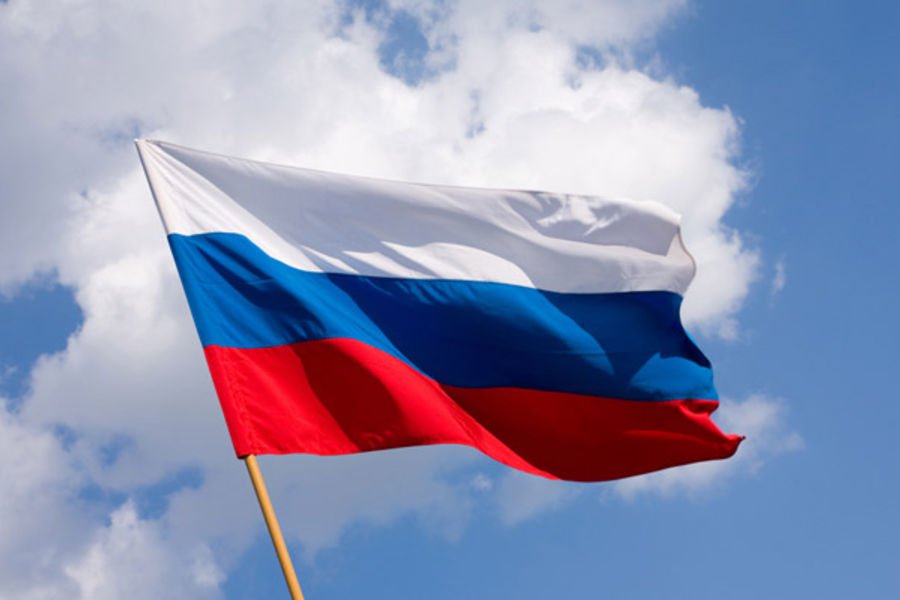 Бюджет для граждан
О ПРОЕКТЕ БЮДЖЕТА ОБИЛЬНЕНСКОГО СЕЛЬСКОГО ПОСЕЛЕНИЯ АЗОВСКОГО РАЙОНА НА 2024 ГОД И НА ПЛАНОВЫЙ ПЕРИОД 2025 И 2026 ГОДОВ
Что такое «Бюджет для граждан?»
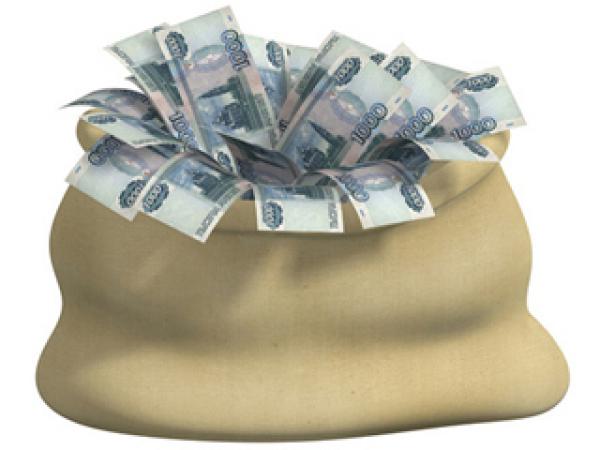 «Бюджет для граждан» познакомит вас с положениями основного финансового документа ОБИЛЬНЕНСКОГО сельского поселения , а именно: проекта бюджета поселения на предстоящий 2024 год и на плановый период 2025 и 2026 годов
Бюджет играет центральную роль в экономике поселения и решении различных проблем в развитии нашей территории. Внимательное изучение бюджета дает представление о намерениях власти, ее политике, распределении ею финансовых ресурсов.
«Бюджет для граждан» нацелен на получение обратной связи от граждан, которым интересны современные проблемы муниципальных финансов в
Азовском районе и  Обильненском сельском поселении
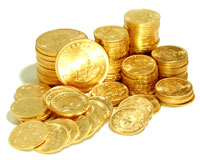 Основные понятия
Бюджет – форма образования и расходования денежных средств, предназначенных для финансового обеспечения задач и функций государства и местного самоуправления.

Бюджетная система – основанная на экономических отношениях и государственном устройстве,
регулируемая нормами права совокупность бюджетов различных территориальных уровней.

Доходы бюджета – денежные средства, поступающие в бюджет в соответствии с законодательством.

Расходы бюджета – выплачиваемые из бюджета денежные средства, которые направляются на
финансовое обеспечение задач и функций государства и местного самоуправления.

Бюджетные ассигнования – предельные объемы денежных средств, предусмотренных в
соответствующем финансовом году для исполнения бюджетных обязательств.

Бюджетные обязательства - обязанность расходования средств бюджета в течение определенного
срока, возникающая в соответствии с законом (решением) о бюджете и со сводной бюджетной
росписью.
Муниципальный долг - долговые обязательства, принятые на себя муниципальным образованием.
Межбюджетные отношения – это финансовые отношения между федеральными органами власти,
органами власти субъектов РФ и муниципальными образованиями по вопросам регулирования
бюджетных правоотношений, организации и осуществления бюджетного процесса.

Межбюджетные трансферты – денежные средства, перечисляемые из одного бюджета бюджетной
системы РФ другому.
ОСНОВНЫЕ ПОНЯТИЯ
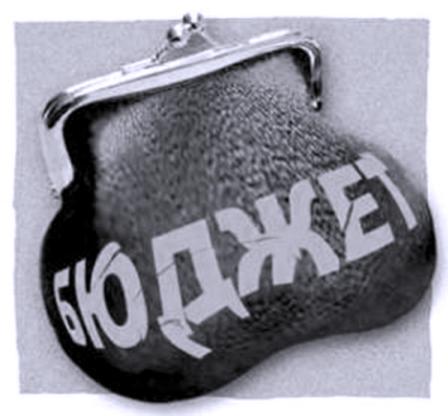 Бюджет – это план доходов и расходов на определенный период.
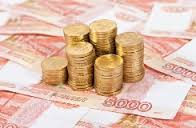 Доходы бюджета – это поступающие 
в бюджет денежные средства
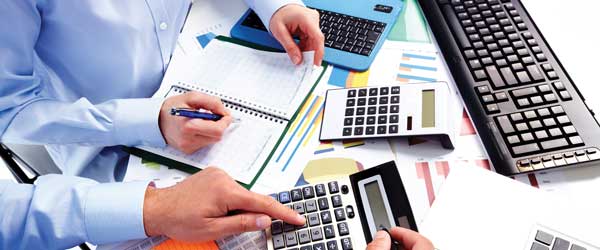 Расходы бюджета – это выплачиваемые из бюджета денежные средства
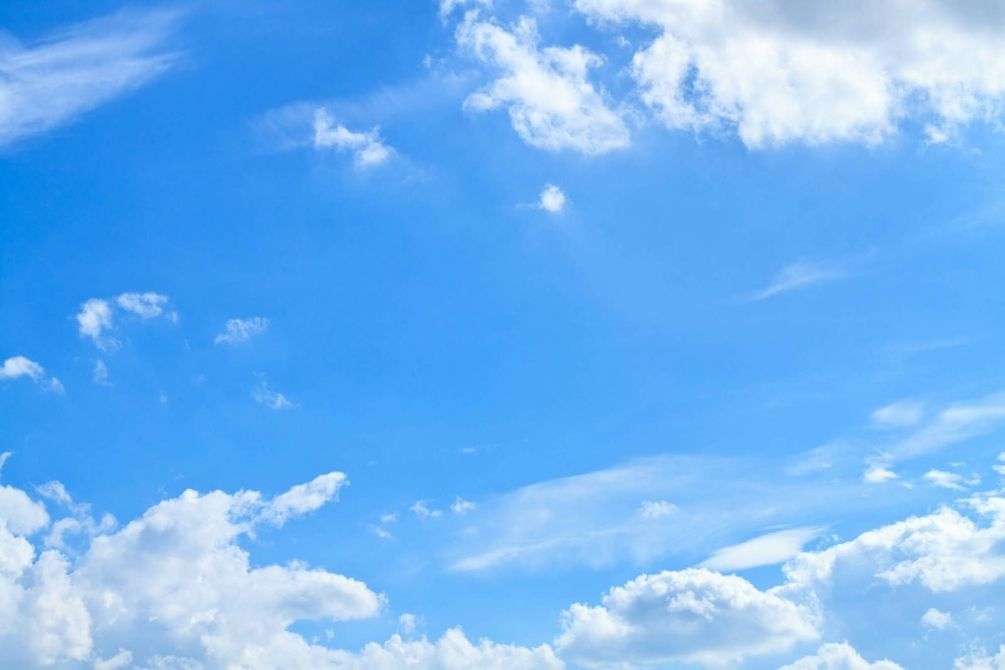 Понятие «БЮДЖЕТ»
«БЮДЖЕТ» (от старонормандского bougette – кошелек, сумка, кожаный мешок) – форма образования и расходования денежных средств, предназначенных для финансового обеспечения задач и функций государства и местного самоуправления
ДОХОДЫ – поступающие в бюджет денежные средства : налоги юридических и физических лиц, административные платежи и сборы, безвозмездные поступления)
РАСХОДЫ – выплачиваемые из бюджета средства (социальные выплаты населению, финансовое обеспечение госучреждений, капитальное строительство и др.
Основа формирования проекта  местного бюджета  на 2024 год и плановый период 2025 и 2026 годов
Основные характеристики местного бюджета на 2024-2027 годы
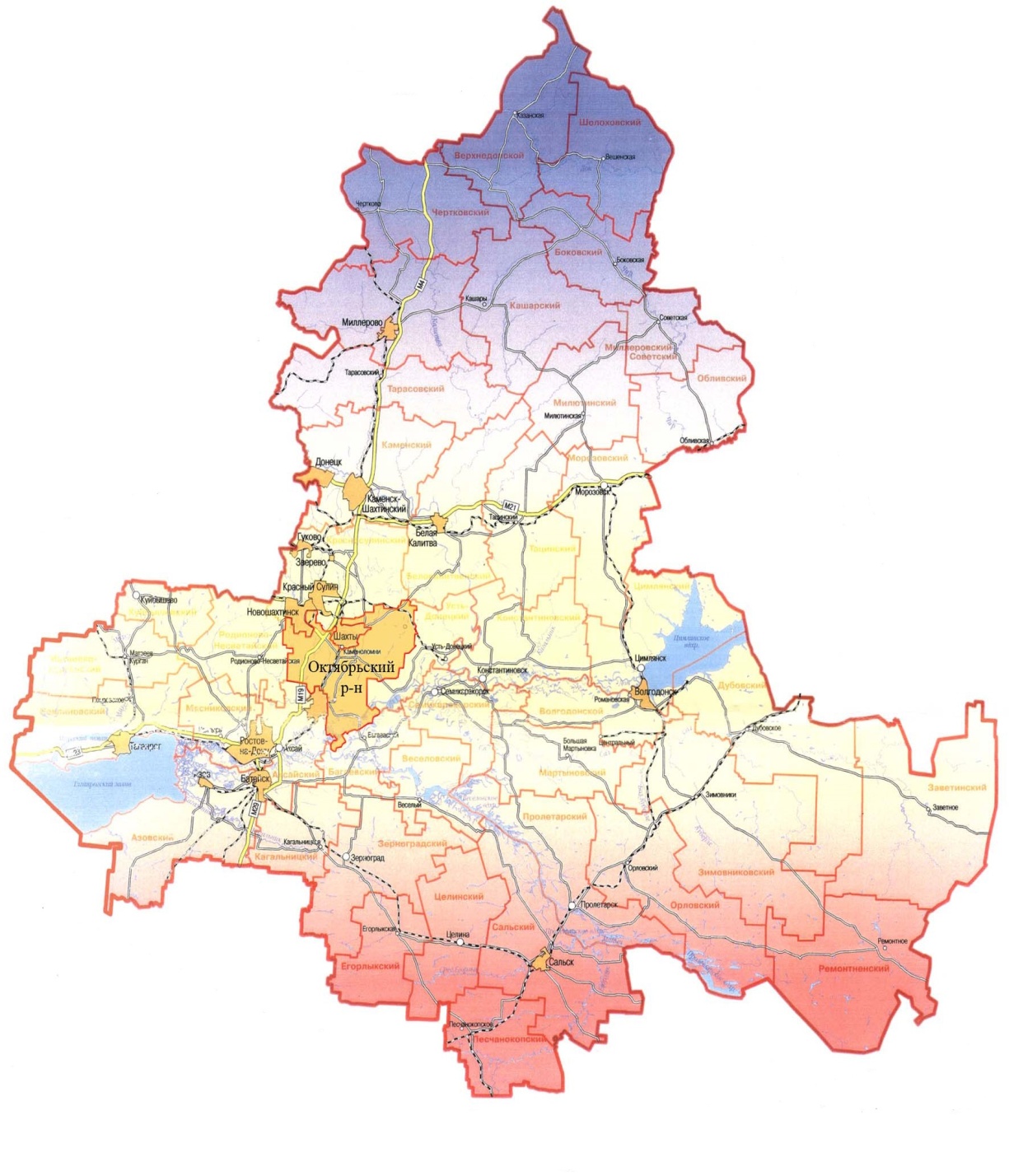 тыс. рублей
7
Основные параметры местного бюджета на 2024 год
Динамика доходов бюджета ОБИЛЬНЕНСКОГО сельского поселения
[Speaker Notes: Объем межбюджетных трансфертов будет уточнен ко второму чтению проекта областного бюджета]
Доходы бюджета 
Поступающие в бюджет денежные средства
Налоговые доходы
Неналоговые доходы
Безвозмездные поступления
Объемы межбюджетных трансфертов на 2024-2026годы
тыс. рублей
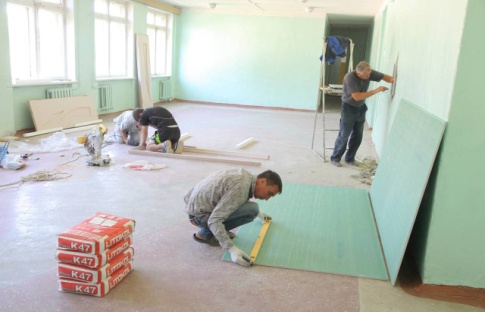 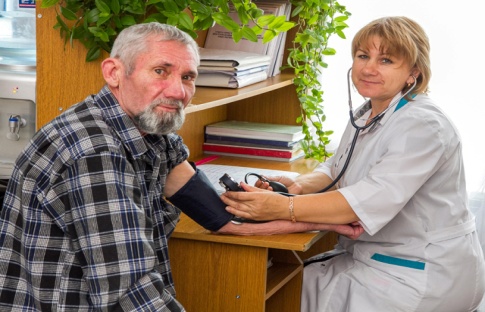 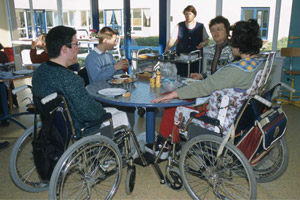 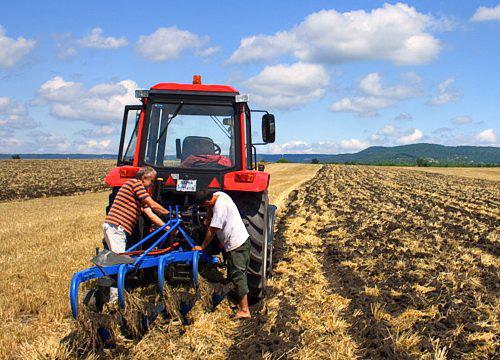 11
Муниципальные программы
тыс. руб.
Спасибо за внимание !